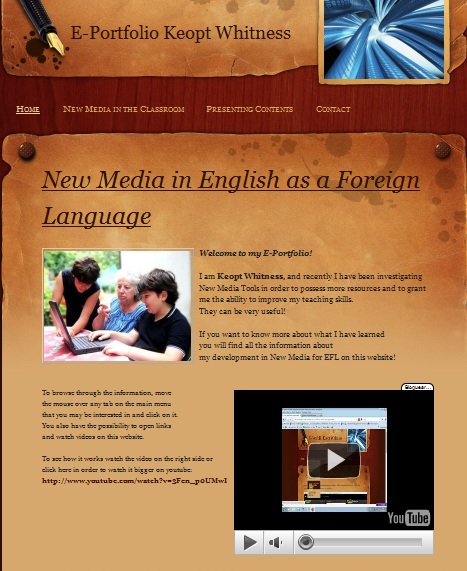 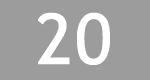 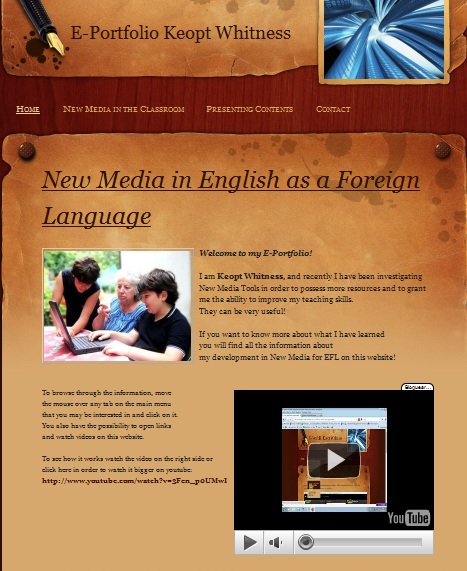 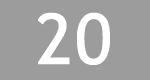 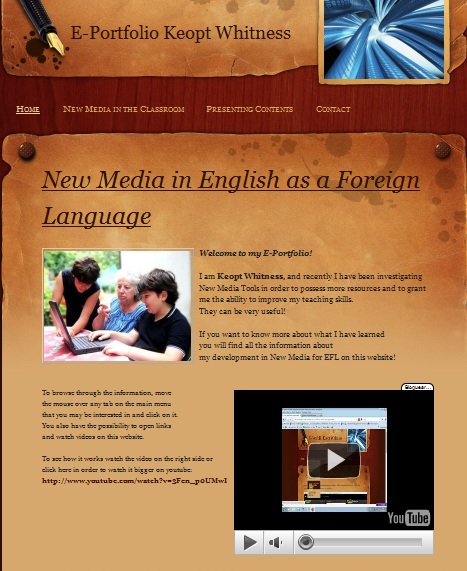 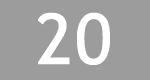 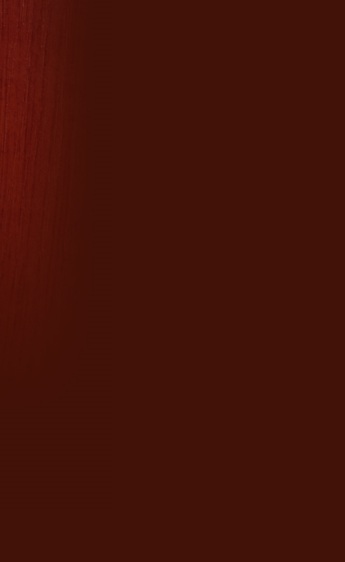 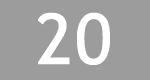 5 X
http://www.youtube.com/watch?v=3Fen_p0UMwI
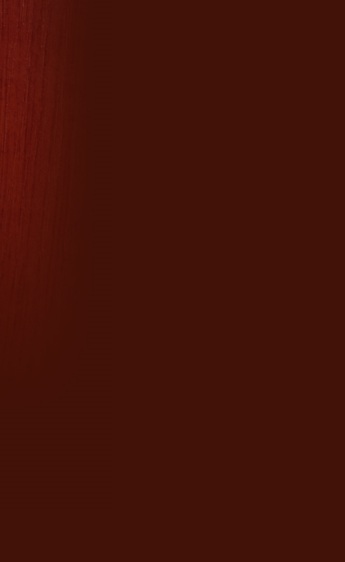 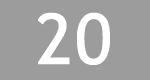 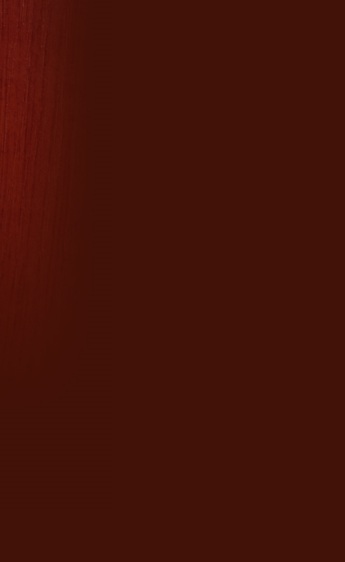 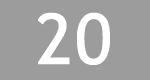 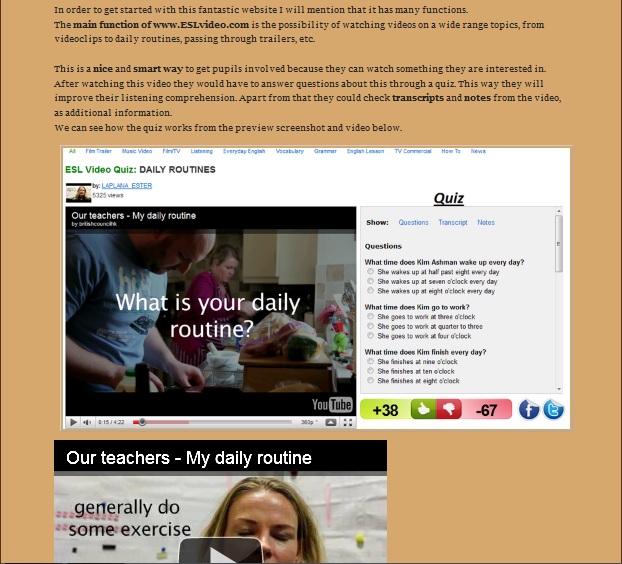 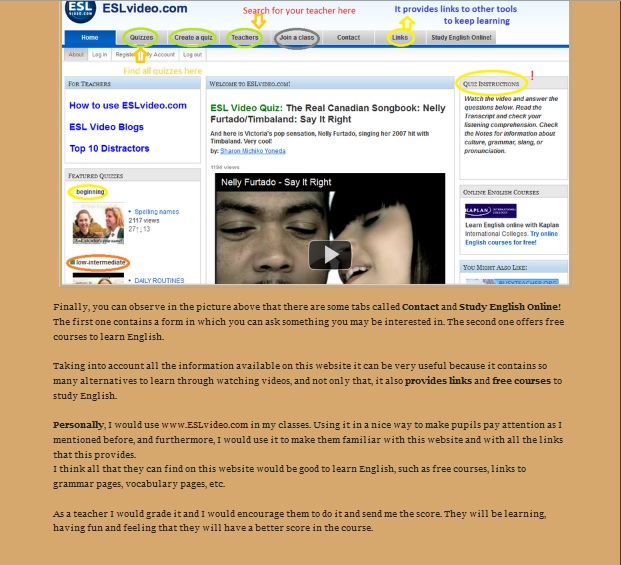 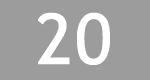 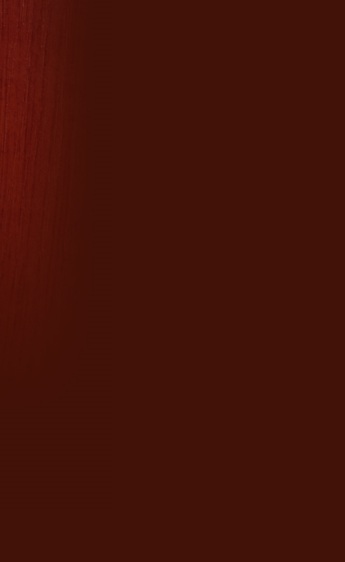 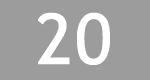 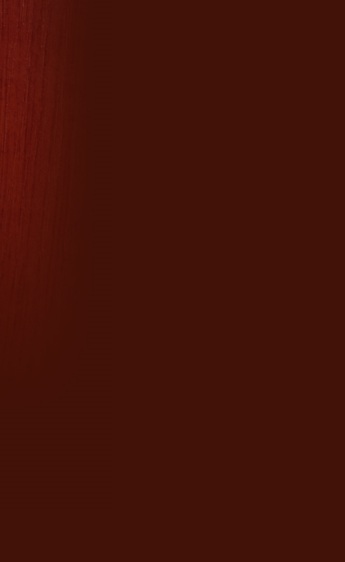 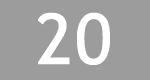 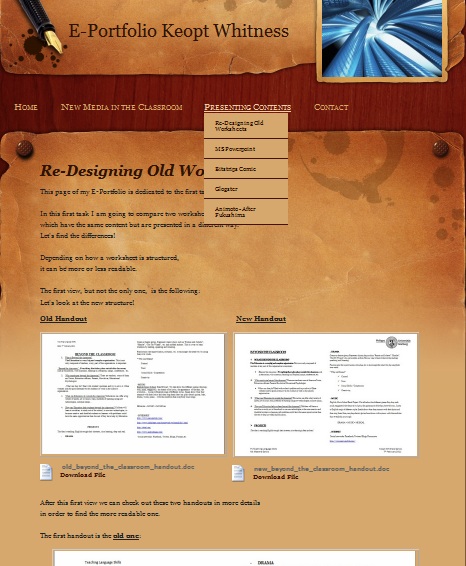 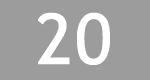 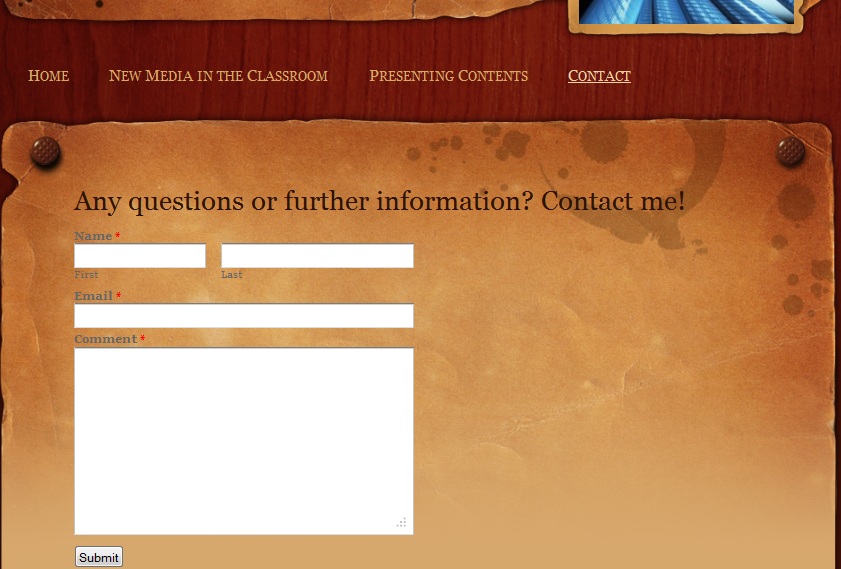 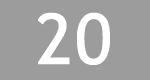 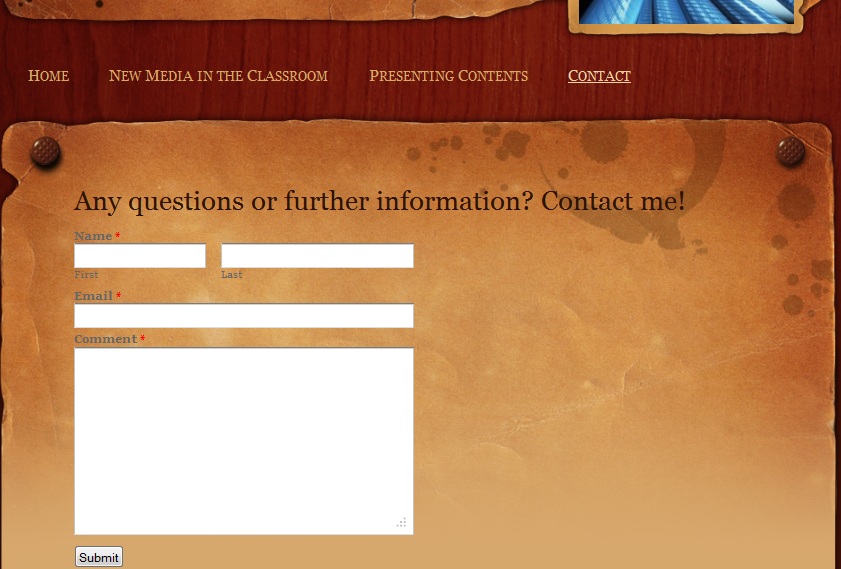 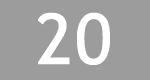